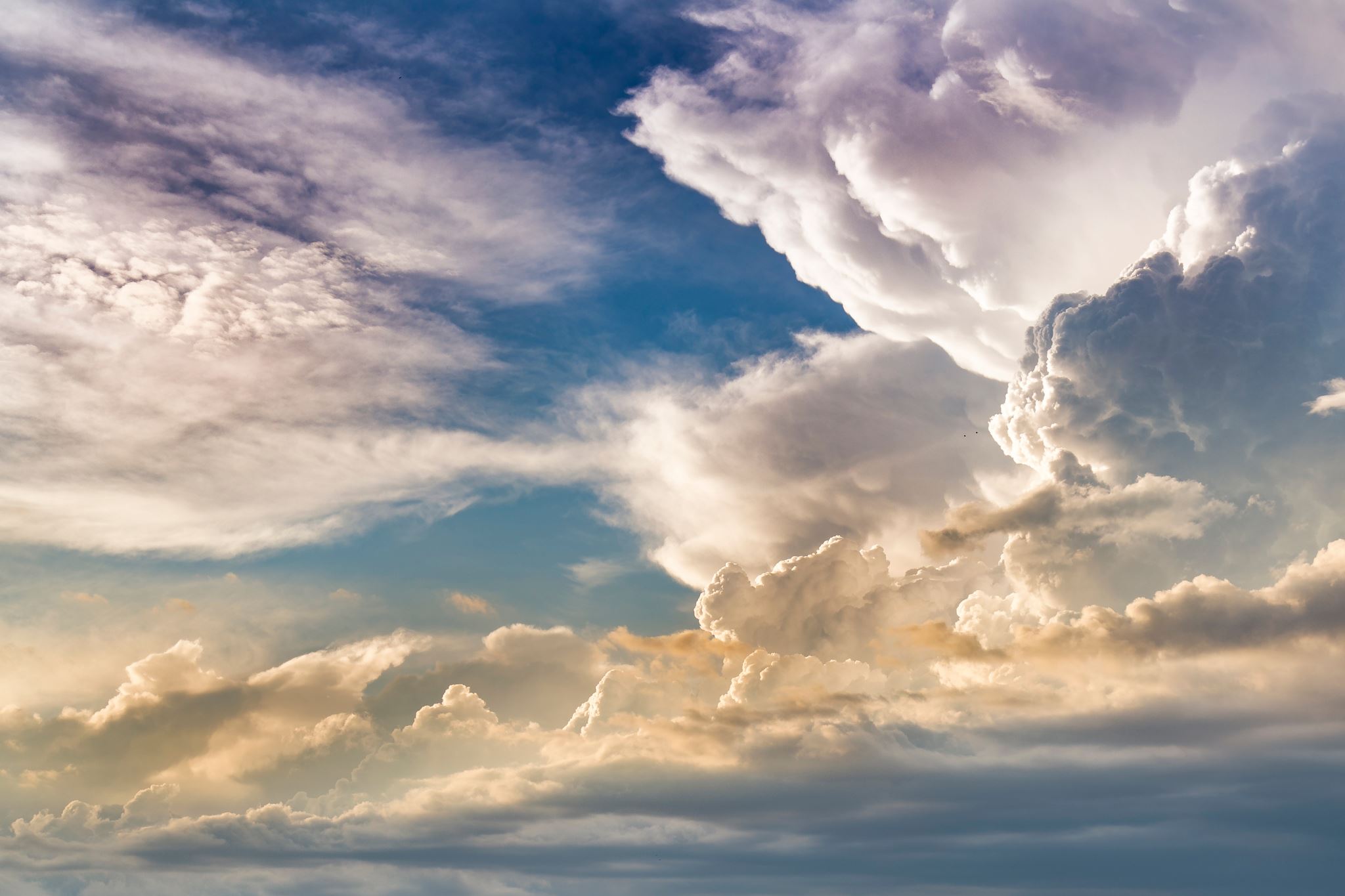 Project Title: Mutual Fund Document Creation Using Docubuilder App 


Prepared By: Shashank Bansod


Date: 30 December,2024
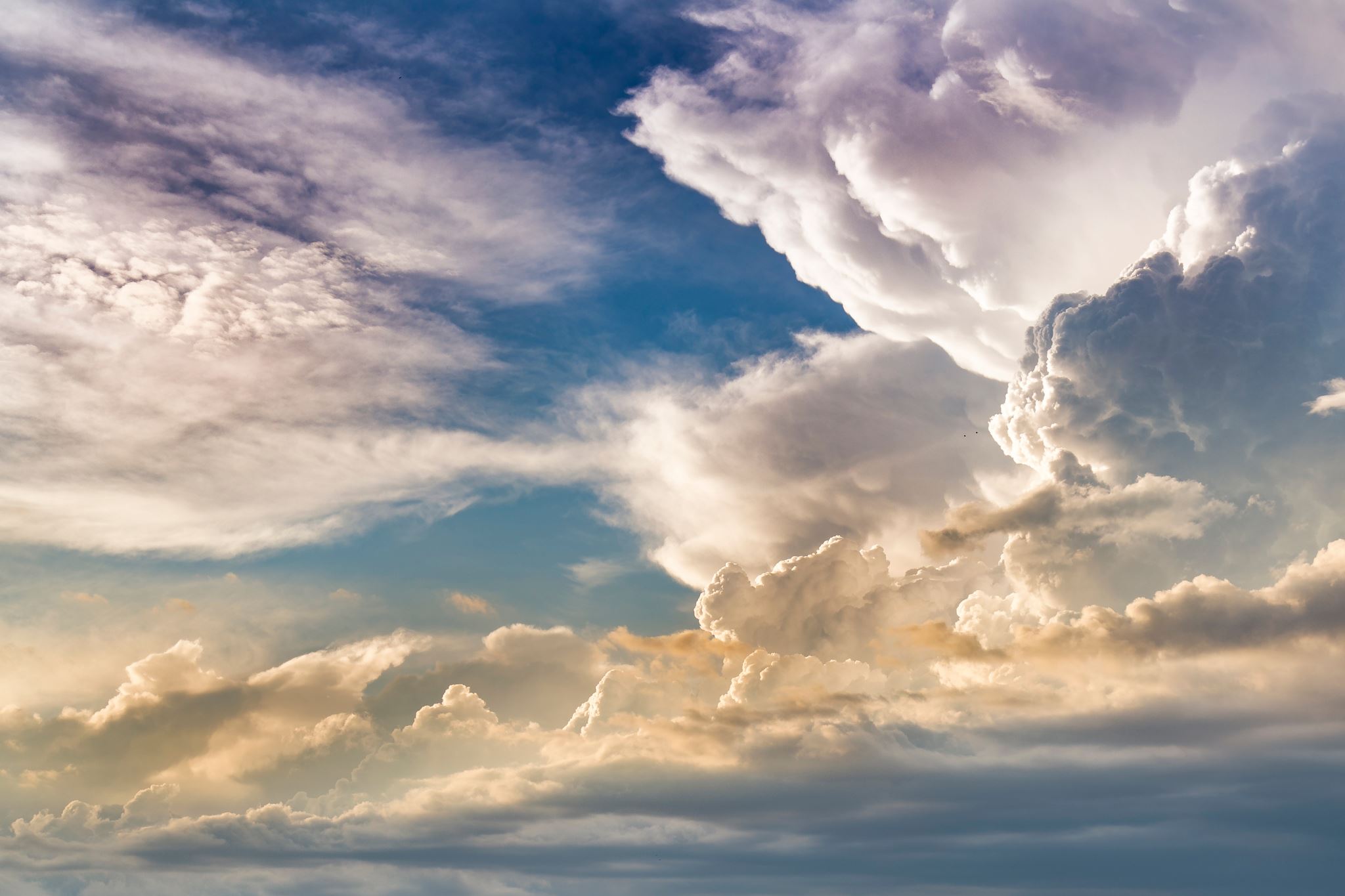 Situation:
Mutual fund companies are required to produce multiple complex documents such as prospectus, statements of additional information, and annual reports which need to be accurate, compliant and updated regularly to reflect market changes, regulatory updates and fund performance.
Currently, companies use traditional methods or manual processes that involve copying and pasting, editing, and compiling data into PDF or print-ready formats. 
The process can be time-consuming, error-prone, and inefficient, especially when dealing with large amounts of data, frequent updates, and the need for compliance.
In this situation, the organisation needs a solution designed to simplify and accelerate this document creation process, using structured templates, data integration, and dynamic document generation.


Problem:
The primary problem is that the current process for creating mutual fund documents is manual, error-prone and time-consuming.
This leads to:
Compliance and Regulatory Risks
Delays in document finalisation
High operational costs
Lack of version control and traceability
Inconsistent Quality and Formatting
Limited Scalability


Opportunity:
There is a significant opportunity to automate and streamline the mutual fund document creation process by using the Docubuilder App.
The Opportunity will provide multiple benefits like:
Automated Document Creation
Increased efficiency
Regulatory compliance and accuracy
Error reduction
Collaboration and Version control
Scalability
Cost Savings
Customisation and Flexibility
Consistency and Accuracy
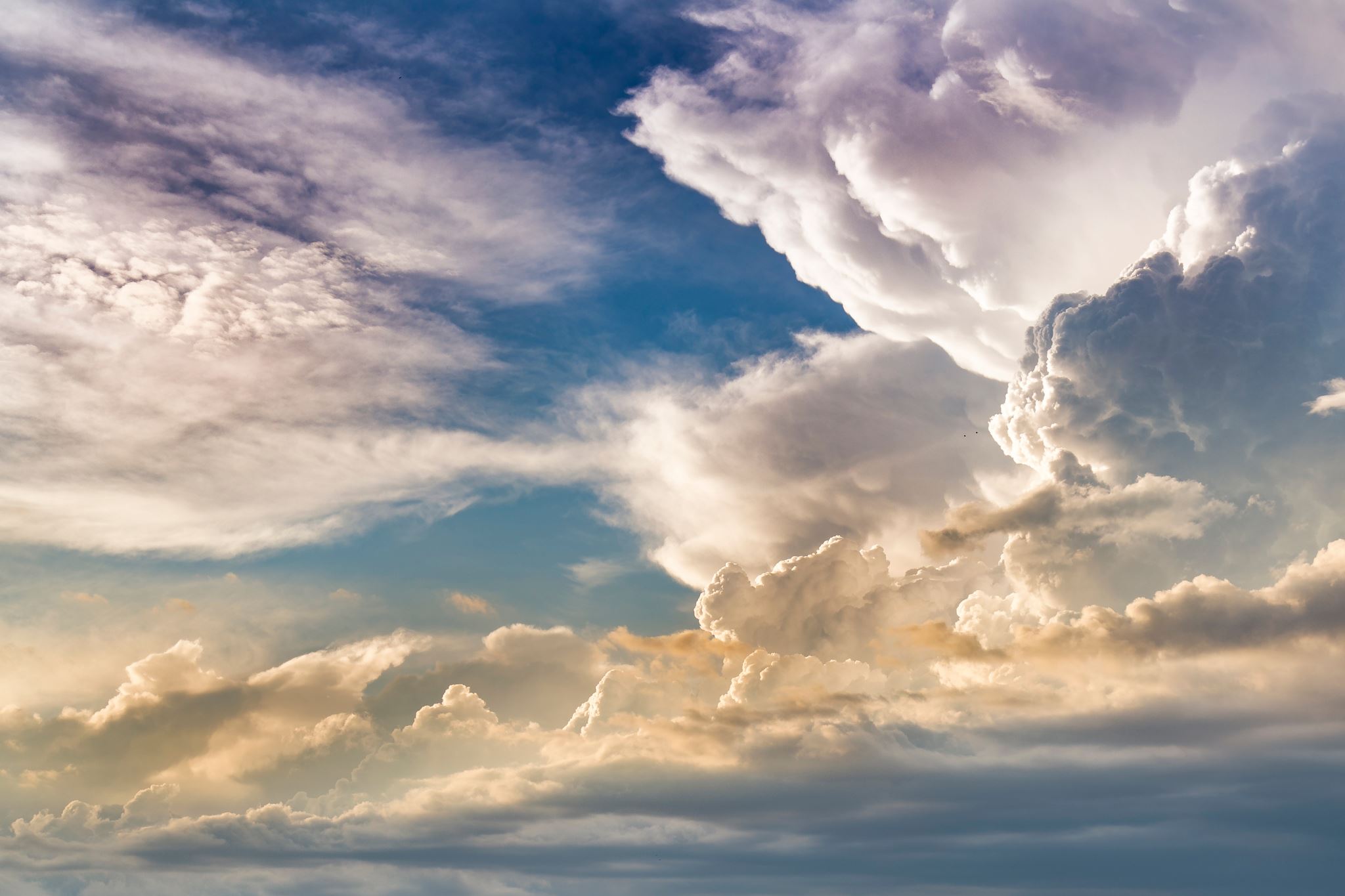 Purpose Statement (Goals):

The goal of this project is to develop an efficient, automated, and scalable solution for creating and managing mutual fund documents using the DocuBuilder app. 

The primary goal is to automate and streamline the creation of key mutual fund documents such as prospectus, statement of additional information and annual/quarterly reports while ensuring regulatory compliance, operational efficiency and cost-effectiveness.

Overall goals include:
1. Automate document creation and updates
2. Ensure regulatory compliance and accuracy
3. Increase efficiency and reduce operational costs
4. Enhance collaboration and version control
5. Improve document quality and consistency
6. Scalability and flexibility
7. Audit trail and document integrity
8. Improve user experience

By achieving these goals, the project will create a streamlined, efficient, and scalable process for generating mutual fund documents, reducing operational costs, ensuring regulatory compliance, and enhancing the overall customer and internal experience.
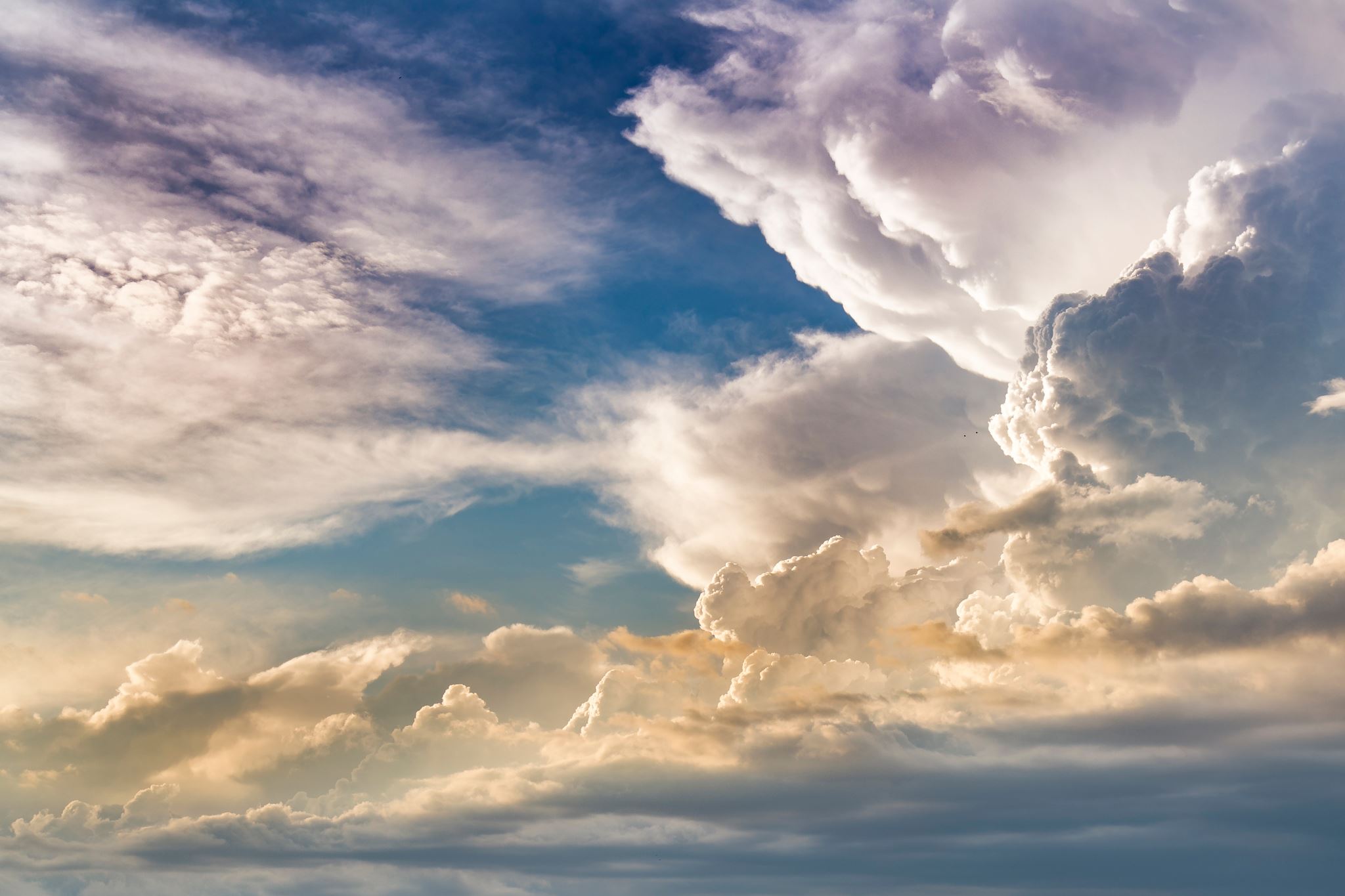 Project Objectives:

Automate Document Creation 
Objective – Implement automated generation of mutual fund documents such as Prospectus, Statements of Additional Information (SAIs), and Annual Reports using pre-defined templates in the Docubuilder App.

Ensure Full Regulatory Compliance
Objective – Design and implement document templates that adhere to the latest financial regulations.

Streamline Document Review and Approval Workflows
Objective – Establish a centralized approval workflow for document creation within the Docubuilder App, enabling stakeholders (e.g. legal teams, compliance officers fund managers) to review and approve documents seamlessly.

Improve Document Quality and Consistency
Objective – Standardize document formatting, language and structure across all mutual fund documents to ensure consistency in messaging and presentation.

Enable Real-Time Collaboration and Version Control
Objective – Enable real-time collaboration between internal teams to work on documents simultaneously within the platform.

Provide an Audit Trial and Maintain Document Integrity
Objective – Implement an audit trail feature within Docubuilder to record all actions related to the document creation, review and approval, ensuring transparency and accountability.

Reduce Operational Costs and resource Utilisation
Objective – Reduce the time and resources required for document creation, review and distribution by automating repetitive tasks and eliminating manual intervention.

Improve User Experience and Training
Objective – Ensure the Docubuilder App has an interface that allows users to easily generate, edit, review and approve mutual fund documents with minimal training required.
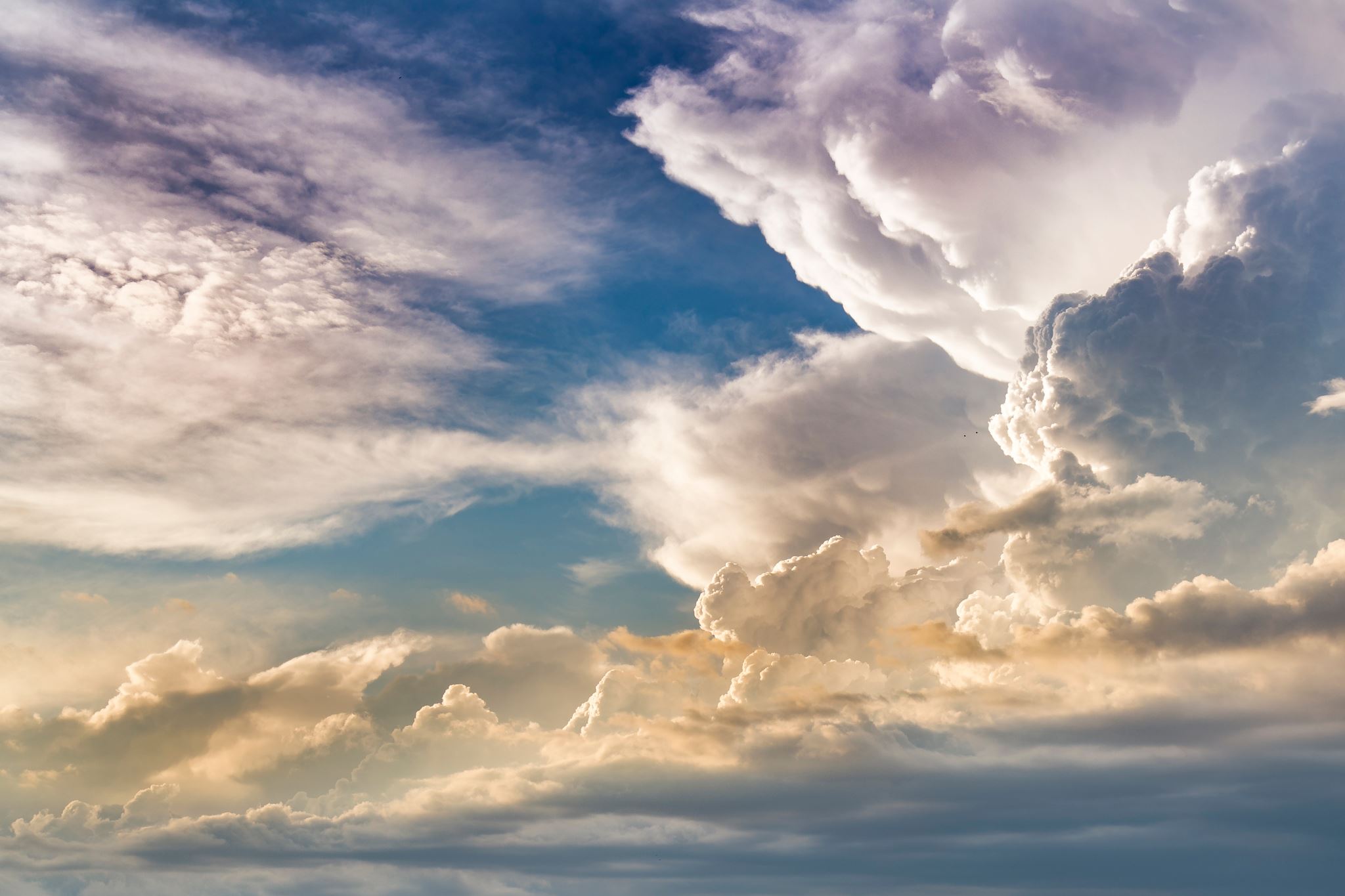 Success Criteria:

80% reduction in time spent manually creating and updating mutual fund documents (e.g., prospectuses, fact sheets, reports) compared to the previous manual processes.

100% compliance with relevant financial regulations for all generated documents. Automatic flagging of non-compliant sections or outdated content within documents.

Reduction in document review and approval cycle time due to streamlined workflows and automation of the approval process. All stakeholders participate in a collaborative review process, with no significant delays or bottlenecks.

All the documents generated follow consistent criteria of formatting, terminology and branding guidelines defined by the organization.

Zero incidents of version control issues or conflicts between multiple teams working on the same document at different times. Teams can make edits, comments and approve documents within the platform without the need for external tools like emails, or shared files.

The app can easily accommodate the addition of new mutual fund products without requiring modifications or manual intervention.

The documents have a fully detailed audit trail that tracks all the changes, approvals and edits, providing a history of the document creation and review process.

Reduction in operational costs related to document creation, review and approval within the first six months of implementation.

Automated distribution of finalized documents to relevant stakeholders (e.g., investors, regulators, internal teams) with no manual intervention.

Achieve a user satisfaction rate of at least 90% from end-users (compliance, marketing, legal, etc.) who interact with the DocuBuilder app.
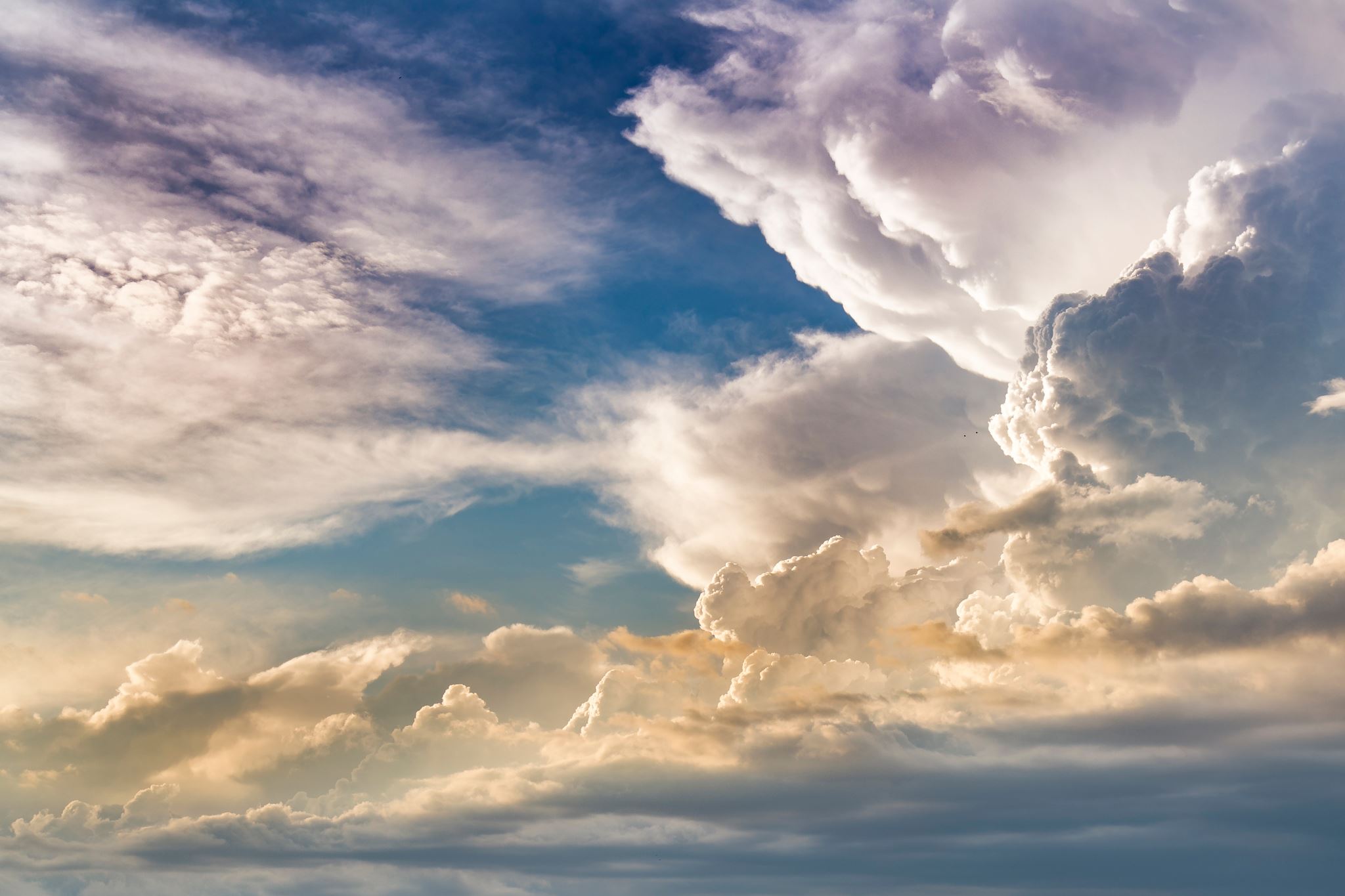 Methods/Approach:

1) Define and Plan Requirements: Key activities include stakeholder interviews, identifying required documents and mapping, designing standardised document templates, Prioritize user stories
Outcome - Clear understanding of business requirements and project scope along with Well-defined user stories and acceptance criteria.
     
2) Iterative Development and Sprint Planning: Key activities include Template Development, Data Integration, Version Control Setup, User Interface (UI) Design
Agile Practices - Sprint Planning, Daily Standups, Sprint Review & Demos, Sprint Retrospective

3) Compliance and Integration Focus: Key activities include Regulatory Compliance Checks, Data Accuracy, and Data Accuracy, Collaborative Workflows.
Agile practices - Continuous Testing, Incremental Delivery, Cross-Functional Collaboration
      
4) User Interface & Experience: Key activities include UI Refinement, Training and Documentation, User Acceptance Testing (UAT)
Agile practices – User-Centric Focus, Continuous Feedback Loops

5) Finalization and Rollout: Key activities include Final Testing & Quality Assurance, Performance Optimization, Deployment & Go-Live, Ongoing Support and Monitoring
Agile practices - Iterative Refinement, Post-Go-Live Feedback

6) Post-Deployment Review and Continuous Improvement: Key activities include Post-Launch Support, Performance Monitoring, Continuous Improvement
Outcome - Continuous improvement of the DocuBuilder solution based on user feedback and evolving business needs.


Summary of the Approach:
Agile Sprints: The project will be broken into multiple sprints, each with specific goals and deliverables. At the end of each sprint, there will be a review and demo to gather feedback.
Stakeholder Involvement: Regular communication with internal teams (compliance, legal, marketing, IT) will ensure that requirements are met, and feedback is integrated.
Continuous Testing & Feedback: Regular testing and user feedback will ensure that the solution is effective, user-friendly, and scalable.
Incremental Delivery: Features will be developed and deployed in phases to ensure that early wins are achieved and value is delivered quickly.
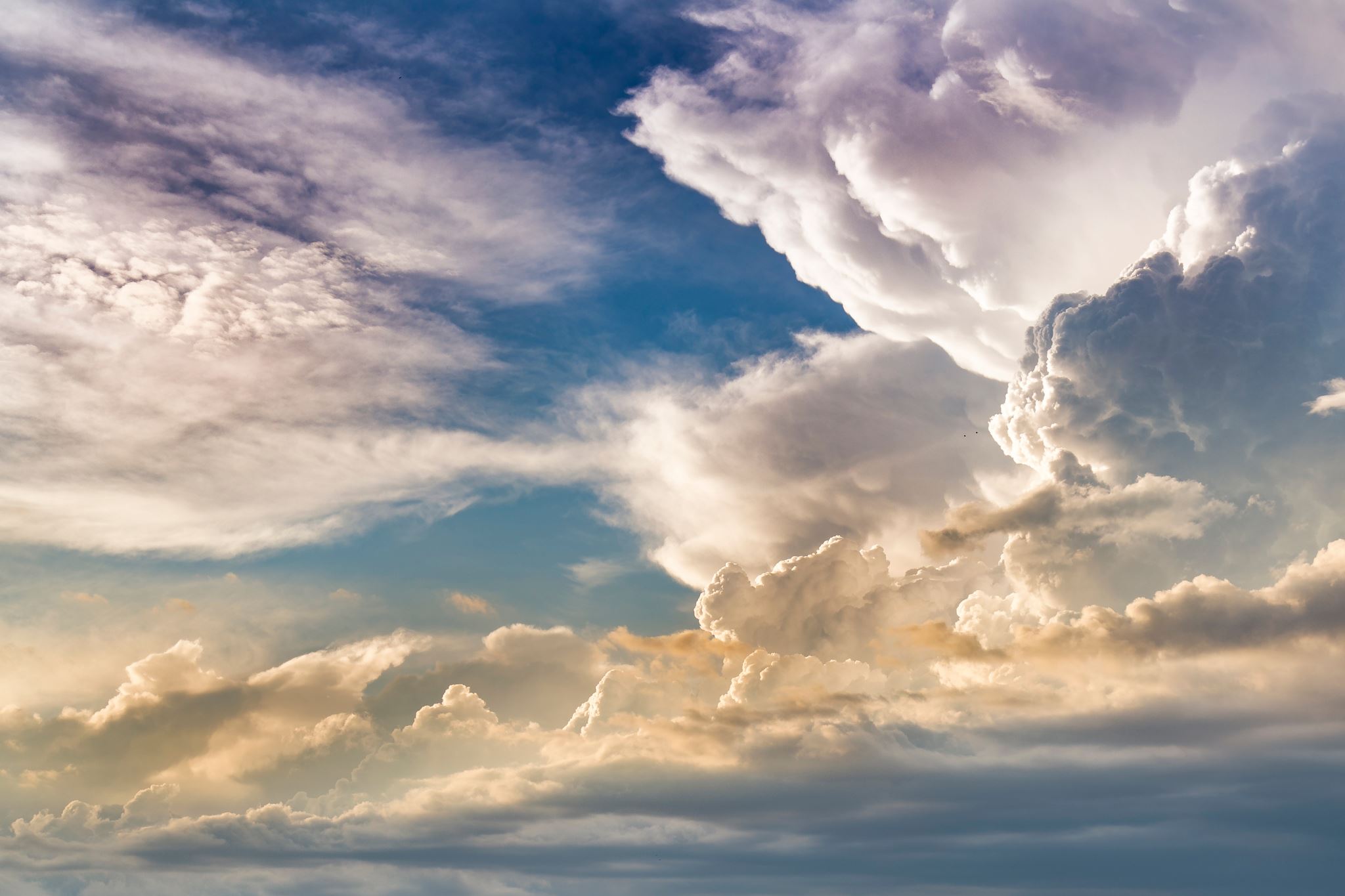 Resources:

People – Project team members from the client community and Information Technology Services (ITS)
Time - The project is expected to be completed within 10 months, divided into 20 Agile sprints, each lasting 2 weeks.
       Additional 2 months for post-launch monitoring, feedback collection, and iterative improvements based on user feedback.

Budget - Hardware, software, training and services not to exceed Rs. 60,00,000

Other Resources - Third-party software evaluation, site visits, Market research and  reports – not to exceed Rs. 10,00,000
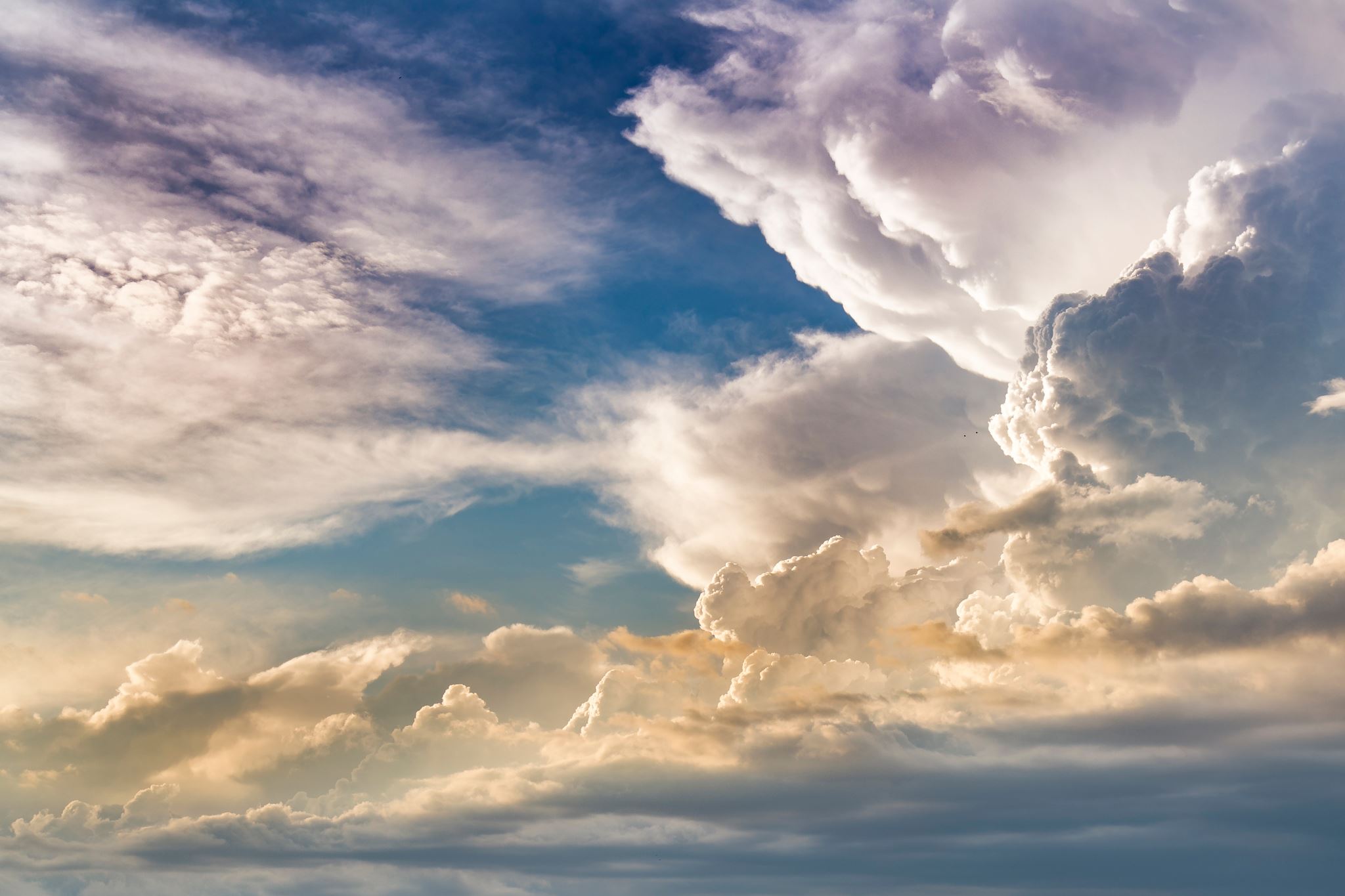 Risks and Dependencies:


Risks - 
Resistance to change (Inadequate User Adoption & Training).
Difficulty in Quantifying ROI (cost justification).
Integration challenges with existing systems.
Compliance and regulatory risks.
Data Migration and Accuracy.
Scope Creep
Stakeholder Misalignment
Resource Availability
Technical risks such as Platform Limitations, System Downtime/Server Failures


Dependencies – 
Availability of subject matter expert (SME)
Dependency on Stakeholder Availability
Integration with existing financial and data management systems
Data Availability from External Sources
Dependency on Third-Party Tools/Software
Regulatory changes during implementation.
Dependency on IT Infrastructure and Integration
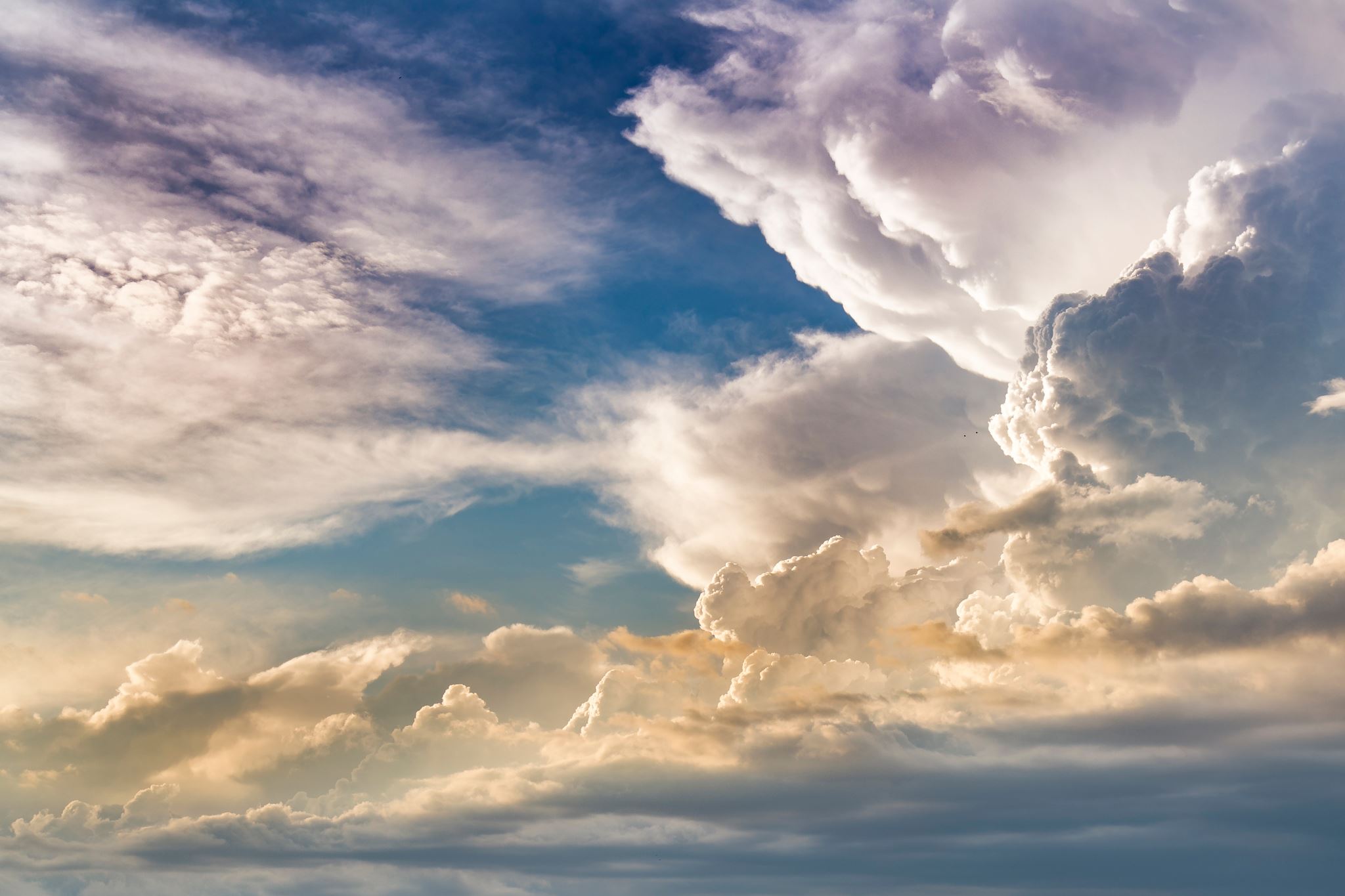 To be completed by Appropriate Manager:


Project Sponsor:


Project Manager: